Exercícios
Questão 27.4, Conjunto de Problemas 27, autor S. Dorinchenko, pág.58

Enunciado: “Um número foi obtido permutando-se os algarismos de outro
número. 
A soma desses dois números pode ser igual a 9999?
 b) Essa
soma poderia ser igual a 99999?”
Solução
 a) É possível escrever 9 como soma de dois inteiros de várias formas, por
exemplo, 9 = 5+4 ou 9 = 7+2. Assim, 9999 = 5544 + 4455 ou 9999 = 7722 + 2277.
Portanto, a resposta ao item (a) é sim, sendo que apresentamos dois exemplos
possíveis envolvendo a soma de dois números que diferem apenas por permutações
de seus algarismos.

b) Inicialmente observe que 9999 e 99999 diferem pela quantidade de algarismos
neles presentes, uma é par e a outra ímpar. Suponha que fosse possível executar a
soma de dois números, diferindo apenas pelas permutações de seus algarismos, sendo o resultado 99999. Nessa soma não poderá ocorrer a regra do “vai um” a cada dois algarismos em valores posicionais correspondentes, caso contrário a resposta final não seria 9. Então, ao somarmos os dois últimos algarismos dos dois números iremos obter 9, ao somarmos dos dois penúltimos também será 9 e assim por diante, sem que se aplique a regra do vai um em nenhuma dessas operações. Como um dos números foi formado permutando-se os algarismos do outro, os algarismos do número original podem ser divididos em pares cuja soma é 9. Geramos uma contradição, pois como o número necessariamente terá cinco algarismos e nenhum algarismo pode formar um par consigo mesmo (uma vez que a soma de qualquer algarismo consigo mesmo é um número par e 9 é ímpar) tal construção fica inviabilizada. Portanto, a resposta ao item
(b) é não.
II) Questão 20, capítulo 1, autor Dimitri Fomin e outros, página 8.
Enunciado: “Os números de 1 a 10 estão escritos em uma linha. Pode-se colocar os sinais de “+” e de “-” entre eles de modo que o valor da expressão resultante seja igual a zero?”
Solução
 Não é possível. Imaginando que fosse possível, então poderíamos separar os
números dados em dois grupos com a mesma soma (basta passar todos os números
com sinal negativo para o outro lado da expressão que é igual a zero). Entretanto, a
soma dos números naturais de 1 até 10 é igual a 55. Como este número é ímpar, não podemos separar os números dados em dois grupos de tenham a mesma soma.
III) Problema 1, artigo “Paridade”, Eduardo Wagner, Eureka!
Enunciado: “Em um quartel existem 100 soldados e, todas as noites, três deles são escolhidos para trabalhar de sentinela. É possível que após certo tempo um dos soldados tenha trabalhado com cada um dos outros exatamente uma vez”.
Solução: 
Não é possível. Escolha um soldado ao acaso. Em cada noite que trabalha, ele
está em companhia de dois outros soldados. Como 99 é ímpar, não podemos formar pares de soldados sempre diferentes para trabalhar com o escolhido.
IV) Exercício 6: (Fomin, capítulo 1, problema 17) 
Pedro comprou um caderno com 96 folhas e numerou-as de 1 a 192. Vitor arrancou 25 folhas do caderno de Pedro e somou os 50 números que encontrou escritos nas folhas. Esta soma poderia ser igual a 1990?
Solução:
 Em cada página, de um lado está escrito um número par e do outro lado está escrito um número ímpar. Assim Vitor somou 25 números pares (obtendo um número par) e somou 25 números ímpares (obtendo um número ímpar). Como a soma de um par e um ímpar é um número ímpar, esta soma não pode ser igual a 1990.
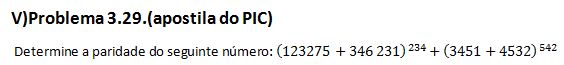 Solução:
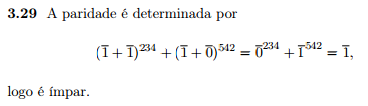